Fig. 2. Event-free survival for eligible patients with Dukes’ stage B or C colon carcinoma treated with intraportal ...
J Natl Cancer Inst, Volume 96, Issue 10, 19 May 2004, Pages 750–758, https://doi.org/10.1093/jnci/djh132
The content of this slide may be subject to copyright: please see the slide notes for details.
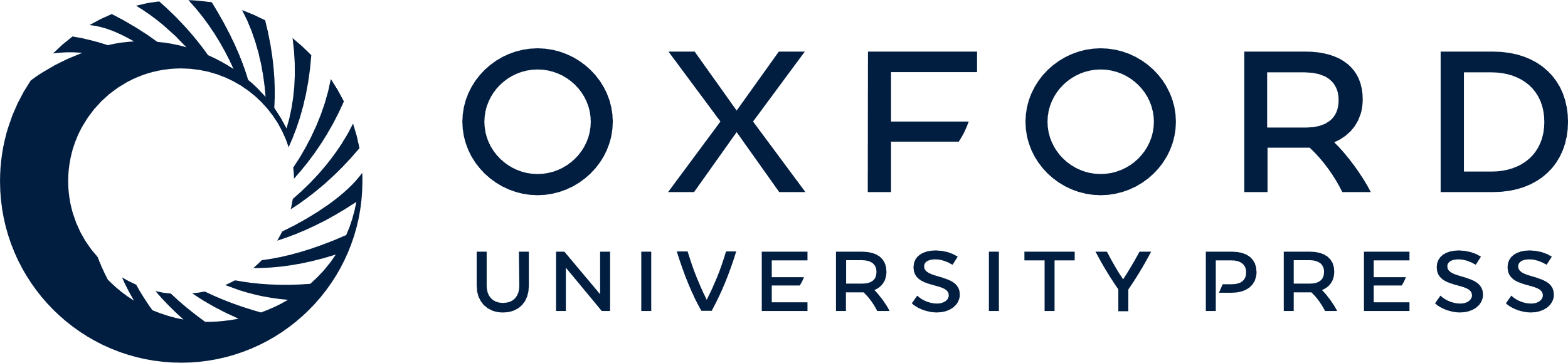 [Speaker Notes: Fig. 2. Event-free survival for eligible patients with Dukes’ stage B or C colon carcinoma treated with intraportal (IP) versus systemic (SY) versus intraportal and systemic (IP+SY) 5-fluorouracil drug regimens. The 5-year event-free survival rates were as follows: IP = 68% (95% confidence interval [CI] = 63% to 72%), SY = 71% (95% CI = 67% to 76%), IP+SY = 67% (95% CI = 62% to 72%). χ2 (log-rank) = 0.1176; P = .943.


Unless provided in the caption above, the following copyright applies to the content of this slide: © Oxford University Press]